Guide for Faculty Navigating R’Ability
View/Download Accommodation Letters
Confirm/Edit exam information submitted by Student
Schedule Upcoming Tests (pro-active approach)
View/Download Accommodation Letters
R’Ability Website
Visit the R’Ability website at rability.ucr.edu
Select “Faculty Portal”
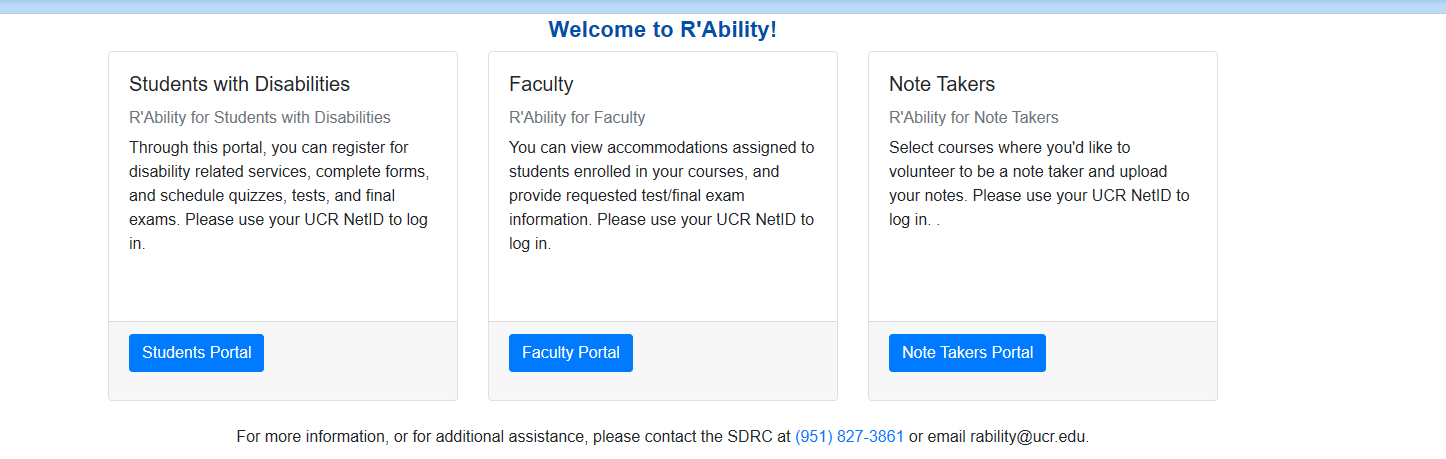 R’Ability Website
Login using the UCR credentials
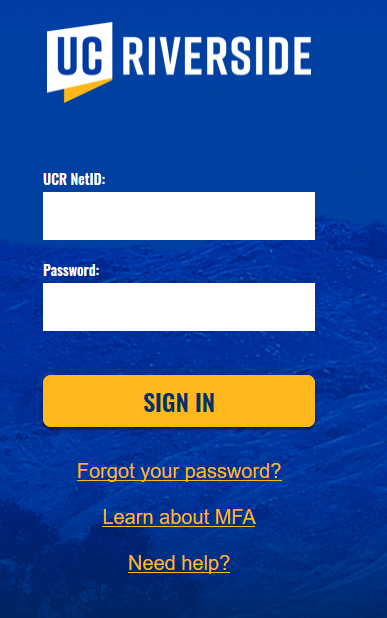 Accommodation Letters
Select “Accommodation Letters”
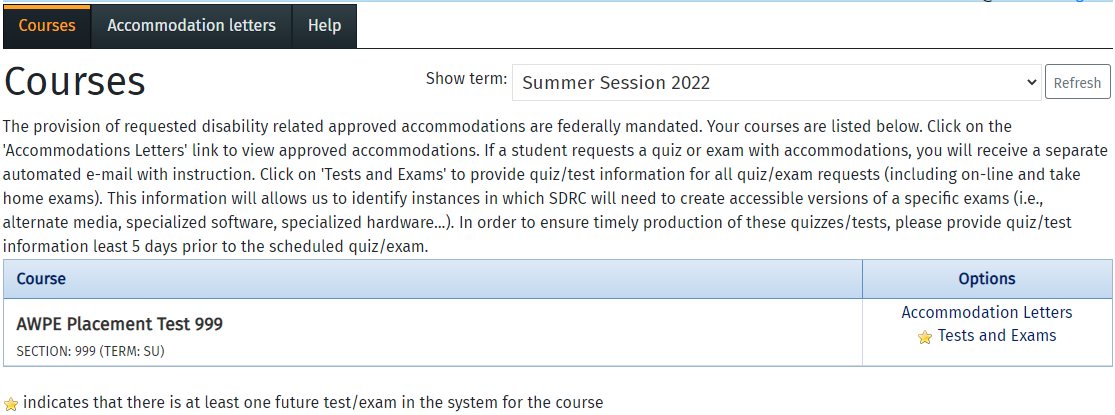 Accommodation Letters
If there are students enrolled in your class eligible for testing accommodations, you will see their name listed
Date Letter Available, is the date when the student sent the accommodation letter
Select “View Letter”
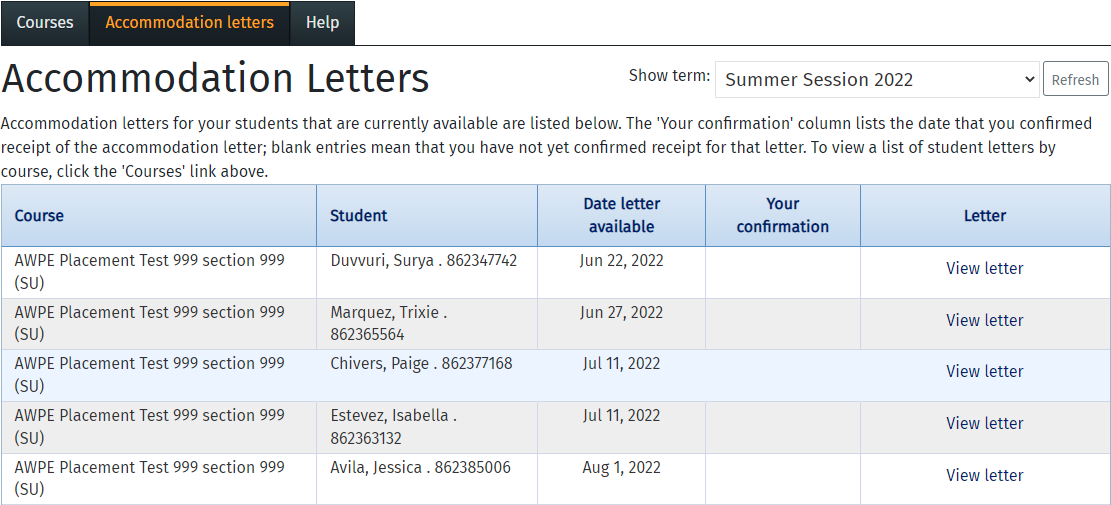 Student Name (Student ID)
Student Name (Student ID)
Student Name (Student ID)
Student Name (Student ID)
Student Name (Student ID)
Reviewing the Letter
Review the accommodations letter (review PDF)
Confirm receipt of the accommodation letter (check the box to indicate that you reviewed the letter)
Select “Submit”
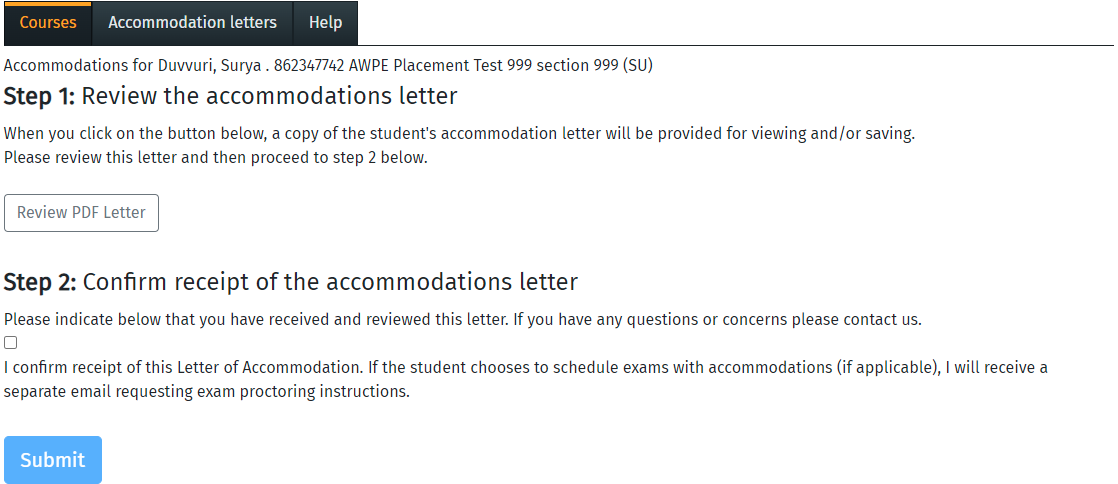 Confirm/Edit exam information submitted by Student
R’Ability Website
Visit the R’Ability website at rability.ucr.edu
Select “Faculty Portal”
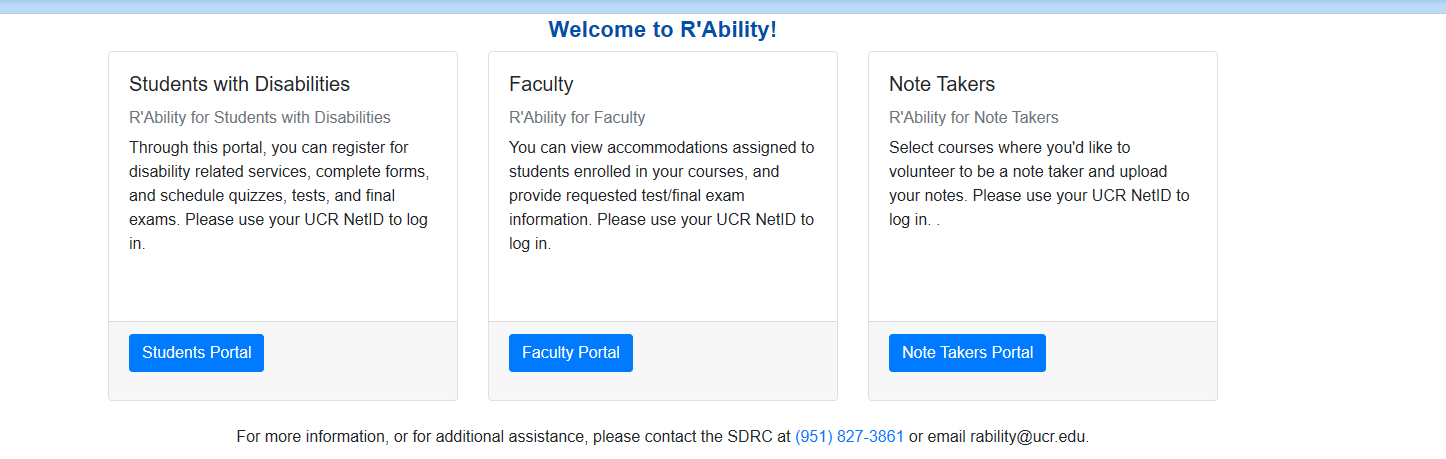 R’Ability Website
Login using the UCR credentials
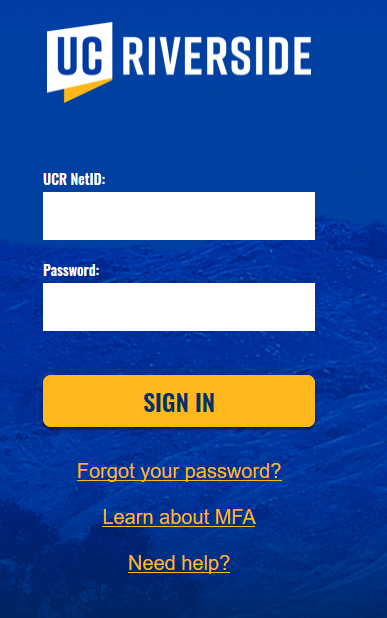 Courses
Select “Courses” under Options
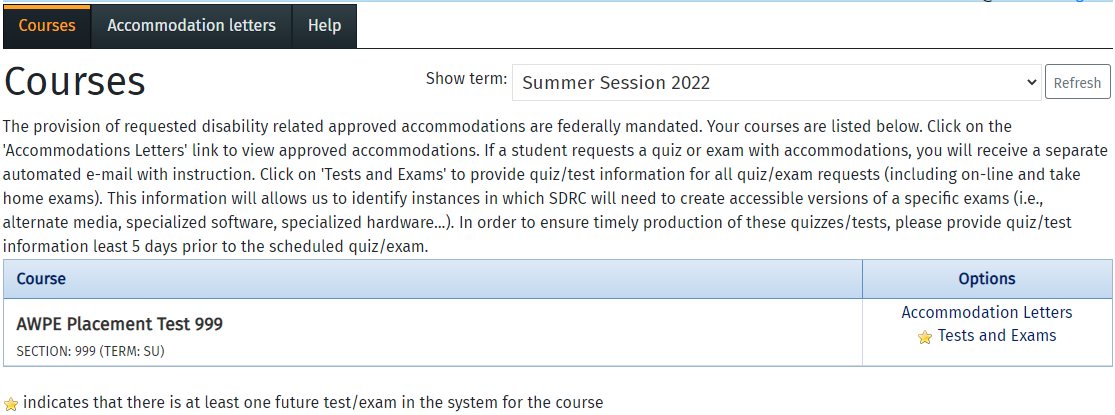 Tests and Exams
Select “Tests and Exams” under Options
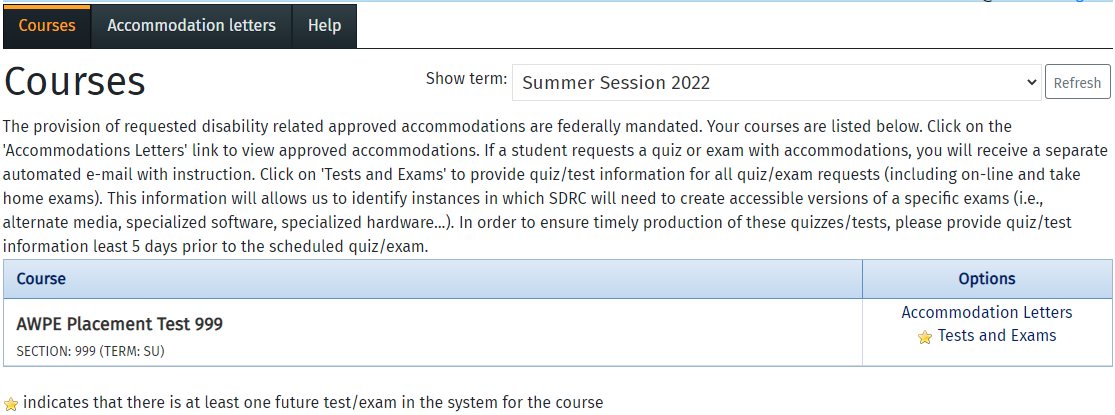 Scheduled tests and examinations for
Select “Confirm/Edit”
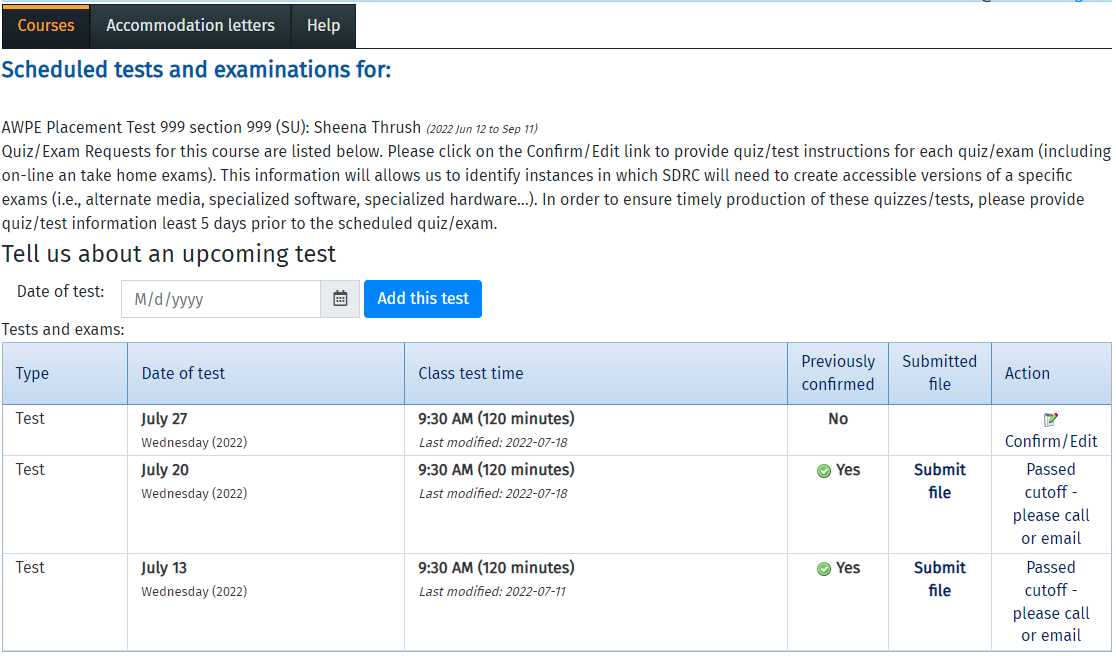 1. Test/Exam Information
Confirm that the Date of Test, Test Start Time and Test End Time are correct. If the information is incorrect, please make the necessary changes on this screen.
Select “Next”
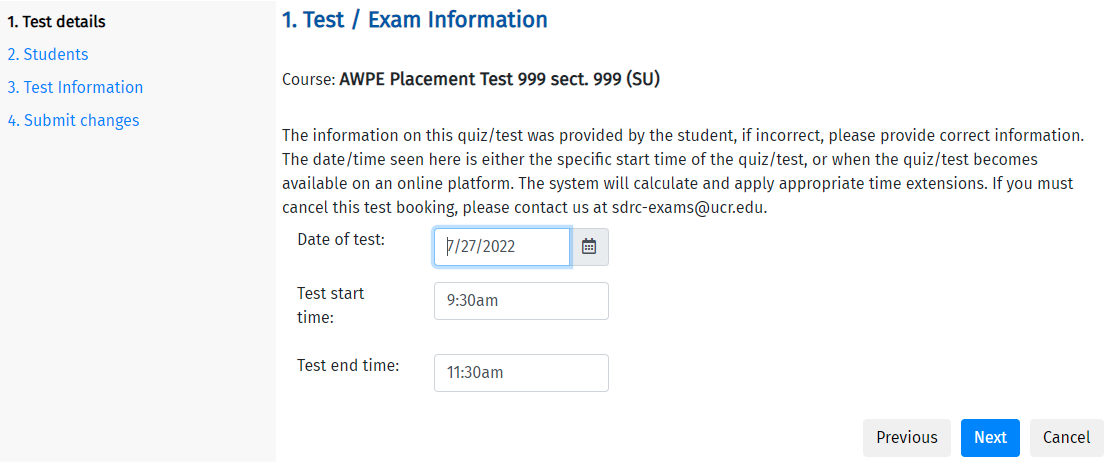 2. Students scheduled to date for CLASS NAME
Review (date/time) the list of the students that have registered to take the quiz/text
Select “Next”
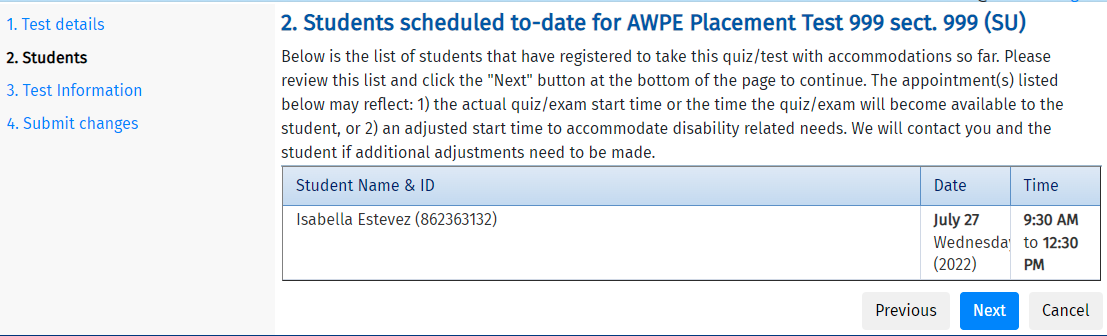 Student Name (Student ID)
3. Test Information for CLASS NAME
Enter the Exam Proctoring Information
Continued…
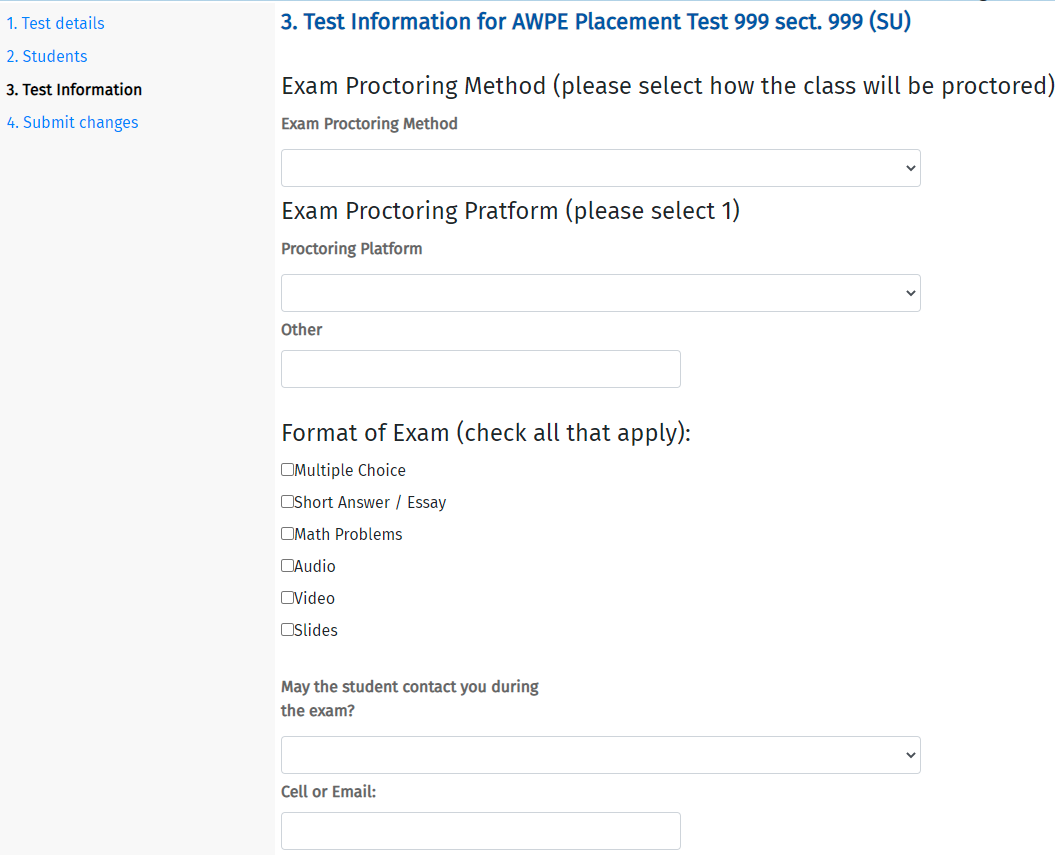 3. Test Information for CLASS NAME
Enter the Exam Proctoring Information
Continued..
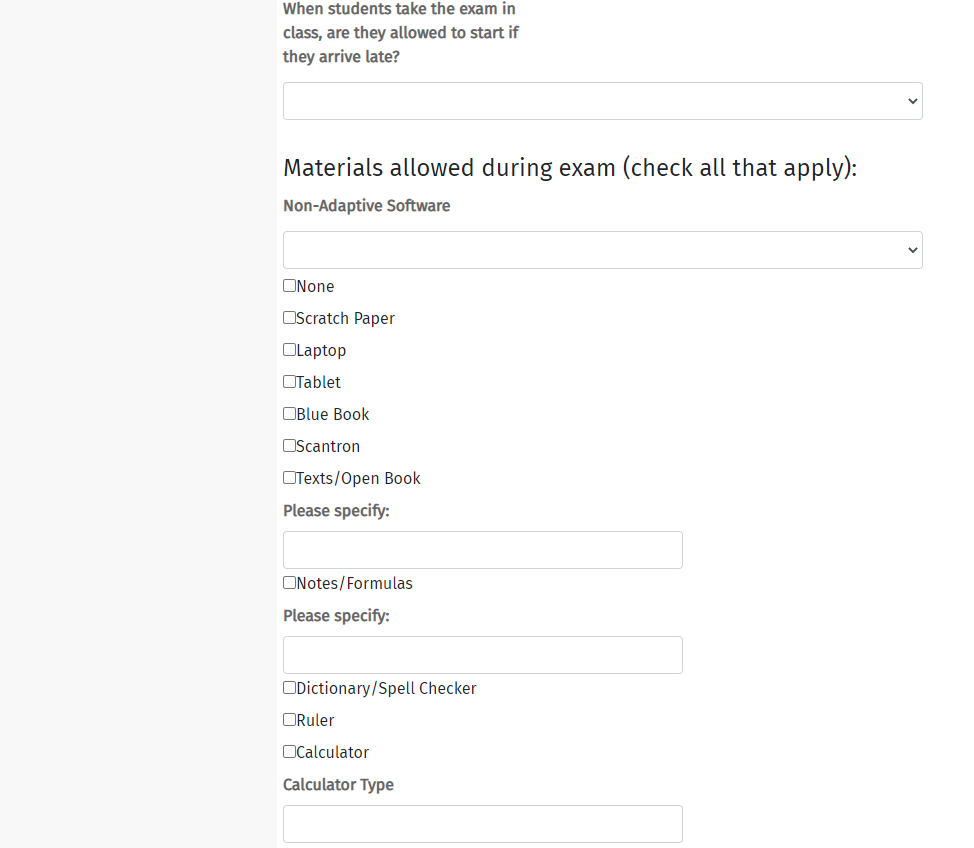 3. Test Information for CLASS NAME
Enter the Exam Proctoring Information
Select “Next”
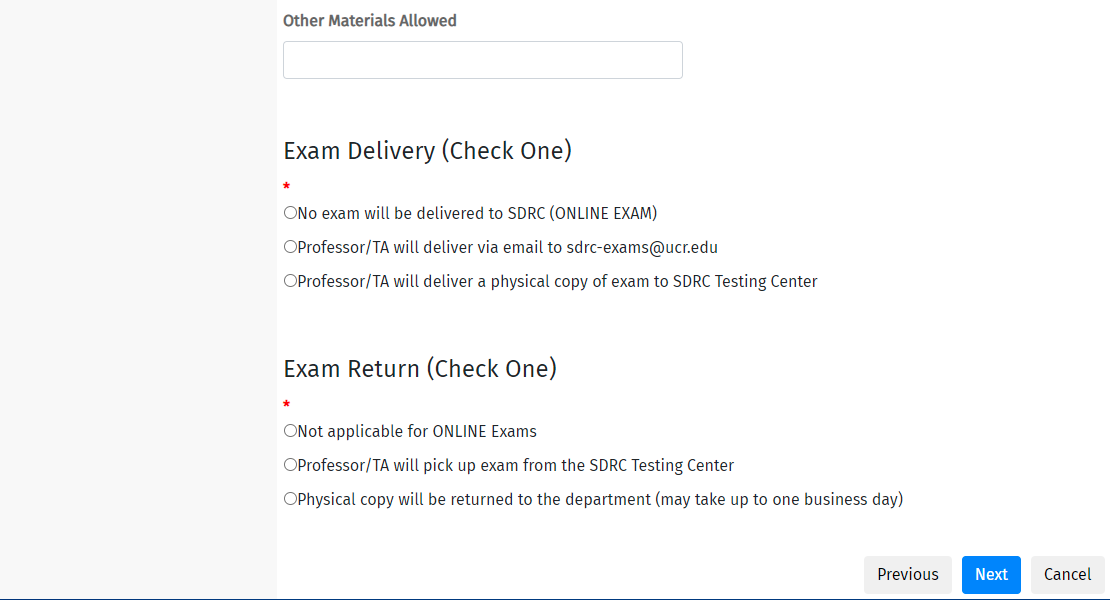 4. Confirm exam details for CLASS NAME
Review the Test Details and Test Information
Select “Submit Changes” to complete this process
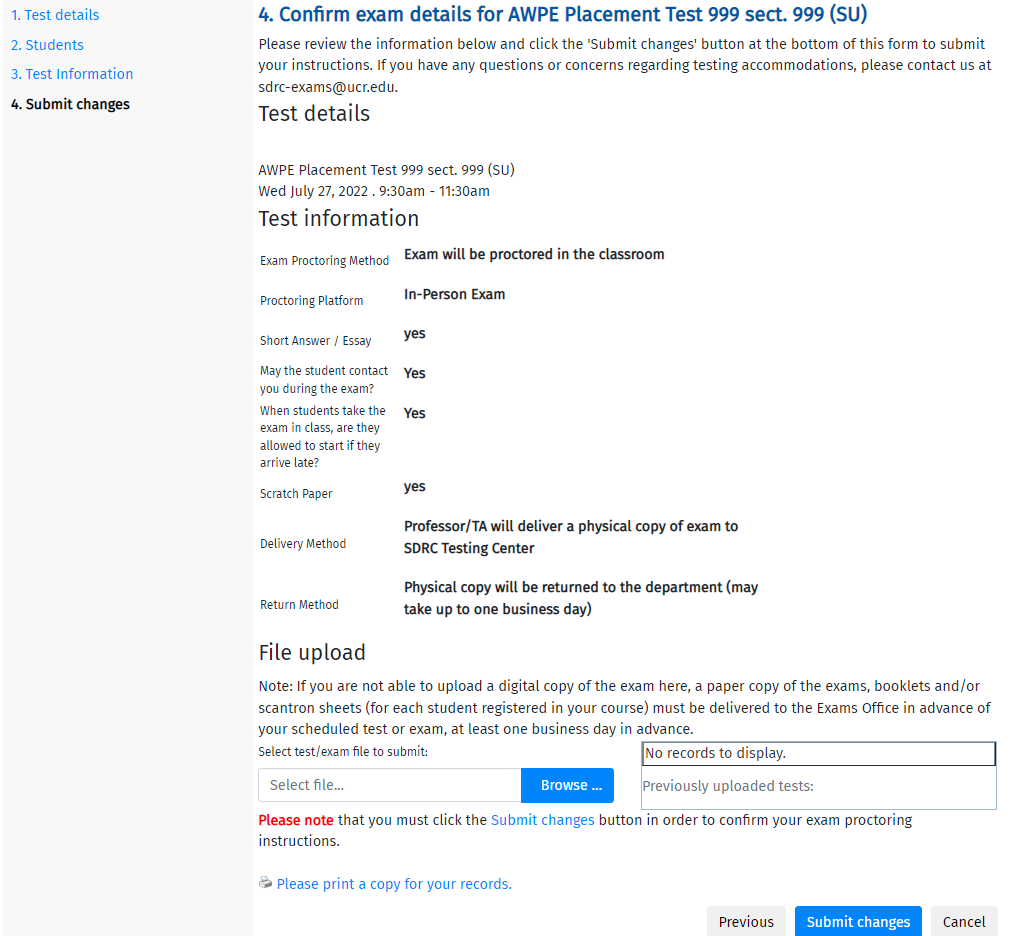 Schedule Upcoming Tests (pro-active approach)
R’Ability Website
Visit the R’Ability website at rability.ucr.edu
Select “Faculty Portal”
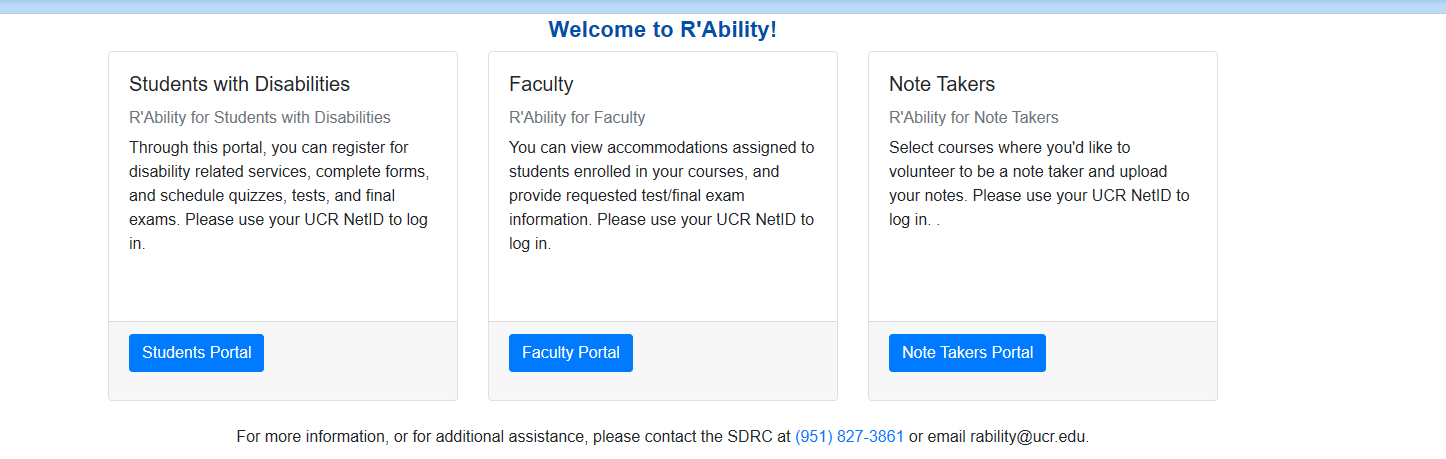 R’Ability Website
Login using the UCR credentials
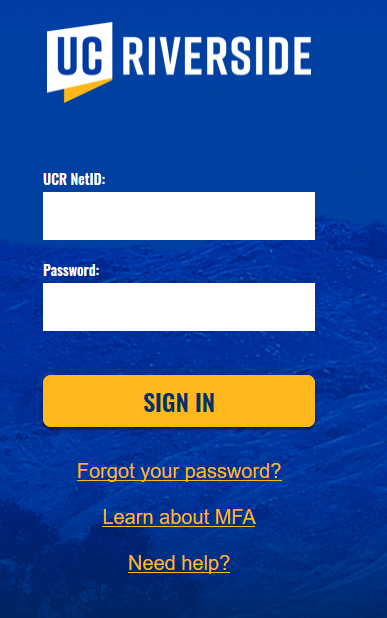 Courses
Select “Courses”
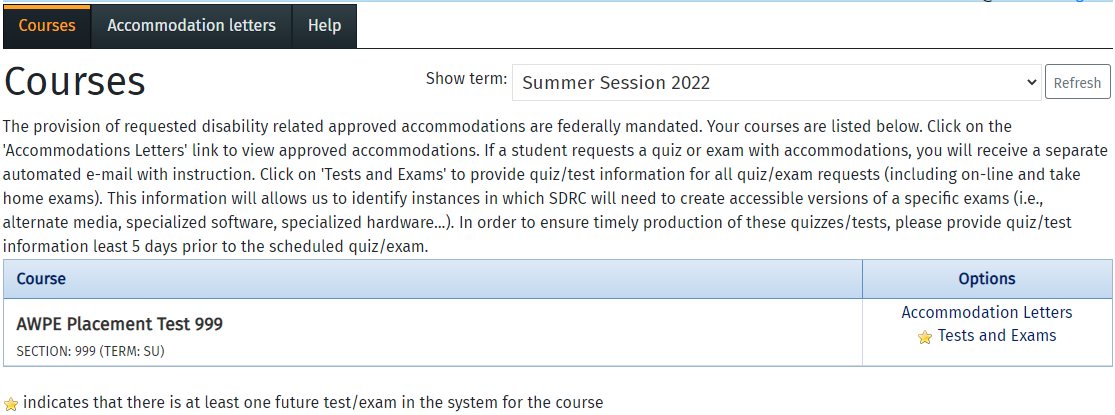 Tests and Exams
Select “Tests and Exams” under Options
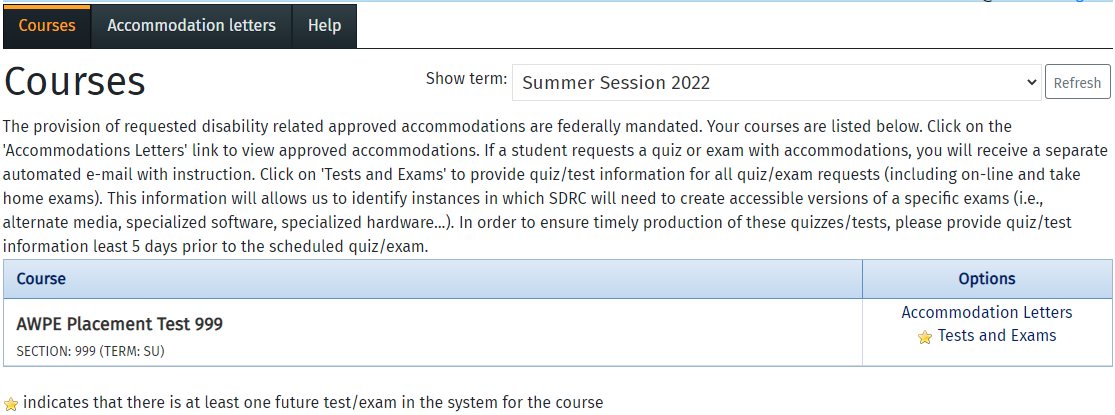 Tell us about an upcoming test
Enter Date of Test
Select “Add this Test”
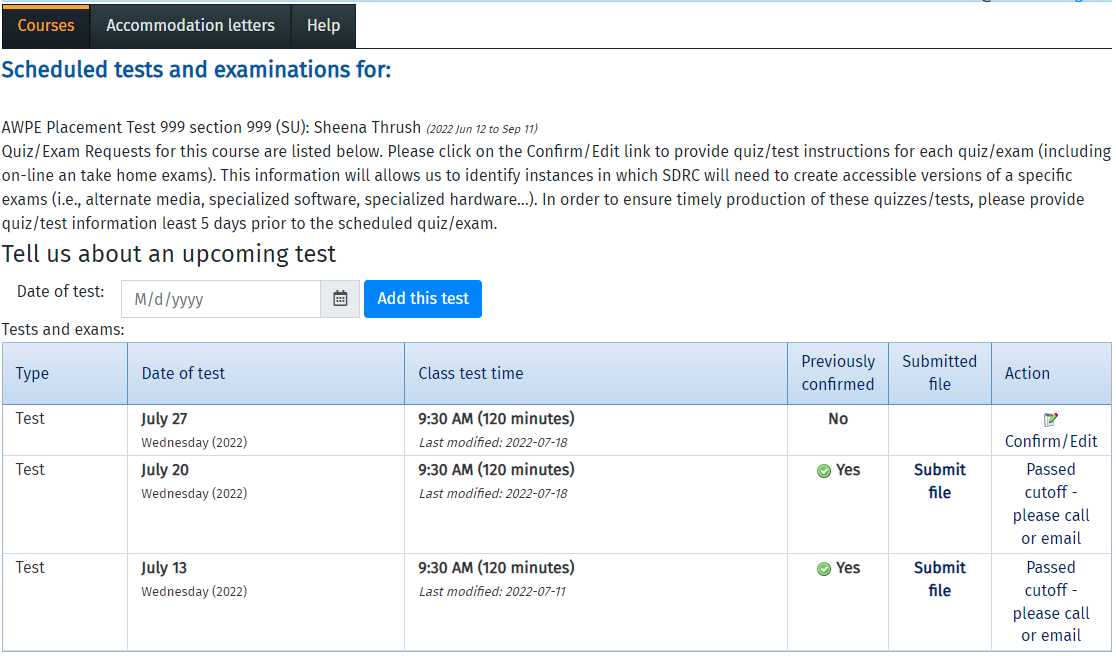 1. Test/Exam Information
Enter the Date of Test, Test Start Time and Test End Time
Select “Next”
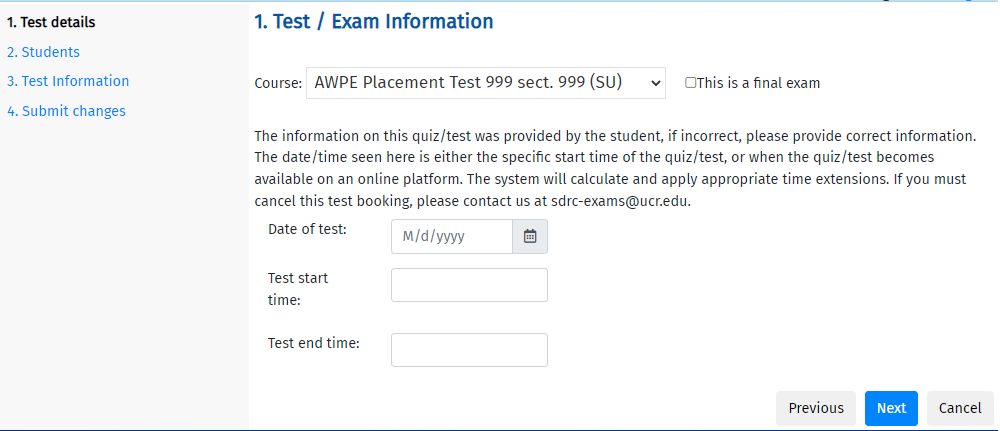 2. Students scheduled to date for CLASS NAME
Review the list of the students that have registered to take the quiz/test.You may or may not see a list of students; this will depend if the student has informed SDRC that they plan to take the exam with testingaccommodations.
Select “Next”
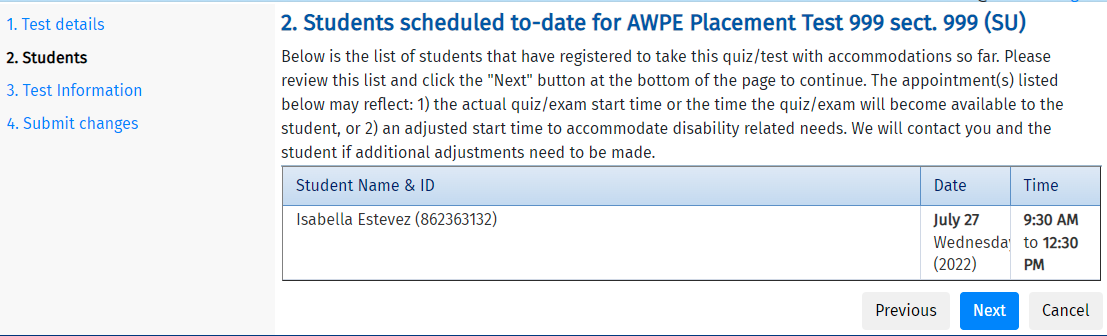 Student Name (Student ID)
3. Test Information for CLASS NAME
Enter the Exam Proctoring Information
Continued…
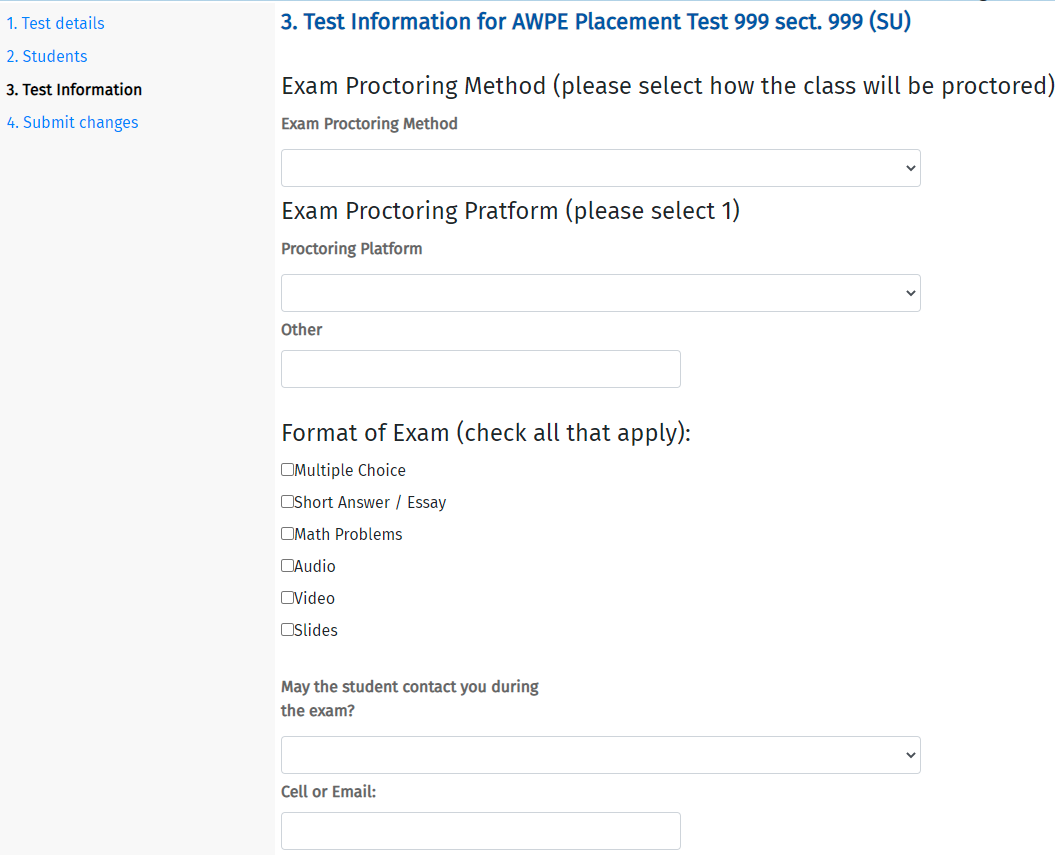 3. Test Information for CLASS NAME
Enter the Exam Proctoring Information
Continued..
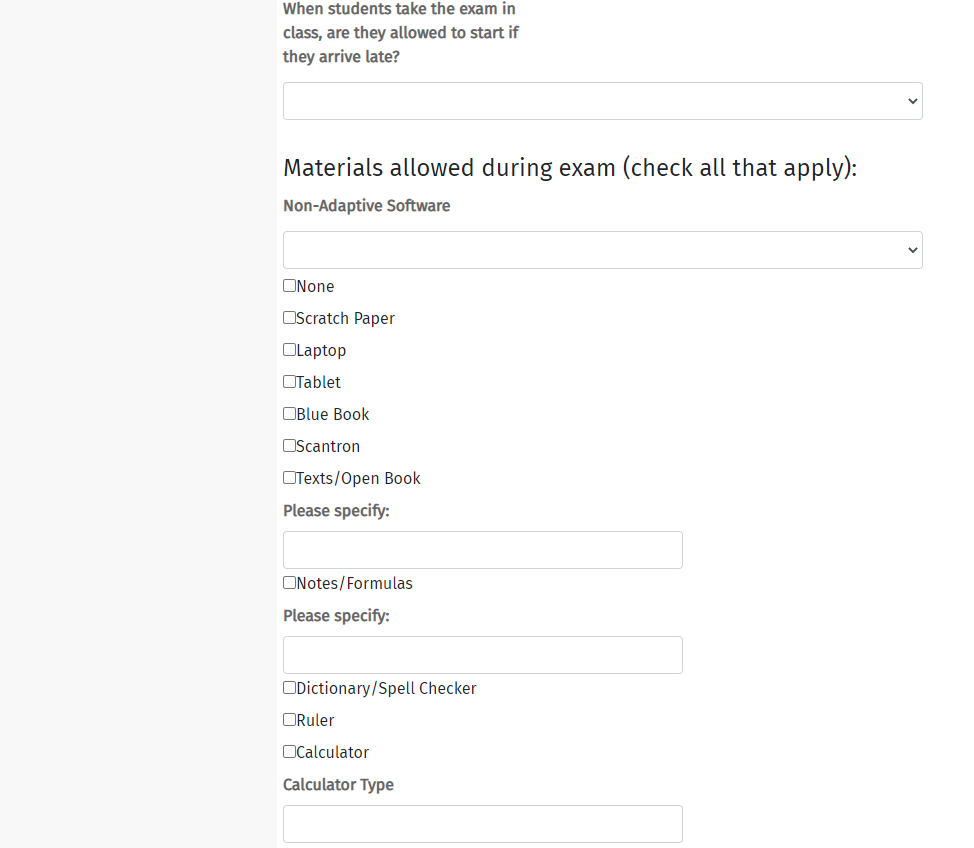 3. Test Information for CLASS NAME
Enter the Exam Proctoring Information
Select “Next”
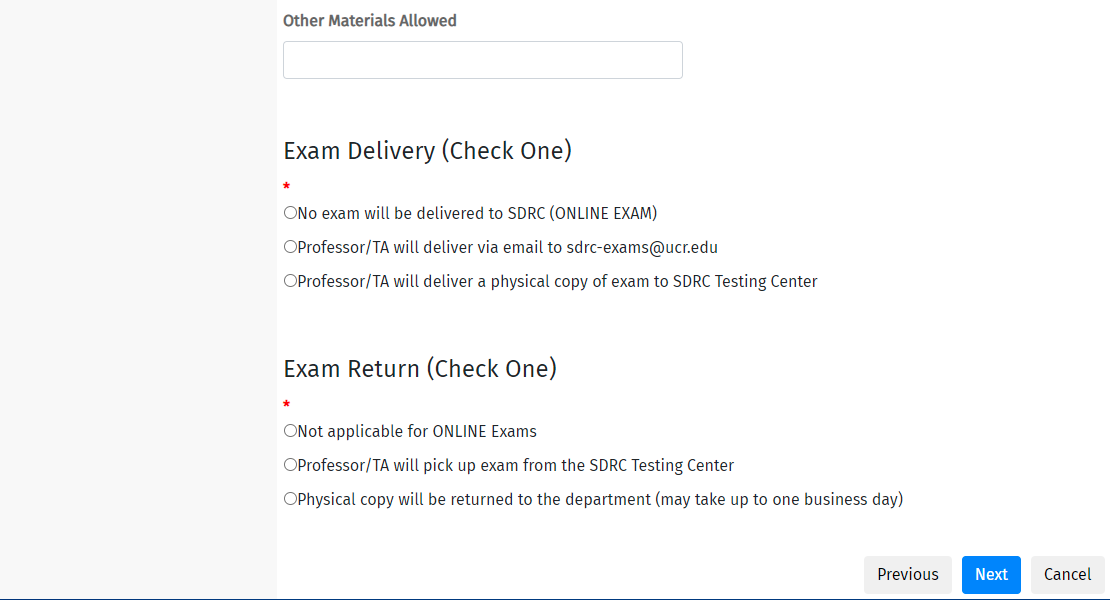 4. Confirm exam details for CLASS NAME
Review the Test Details and Test Information
Select “Submit Changes” to complete this process
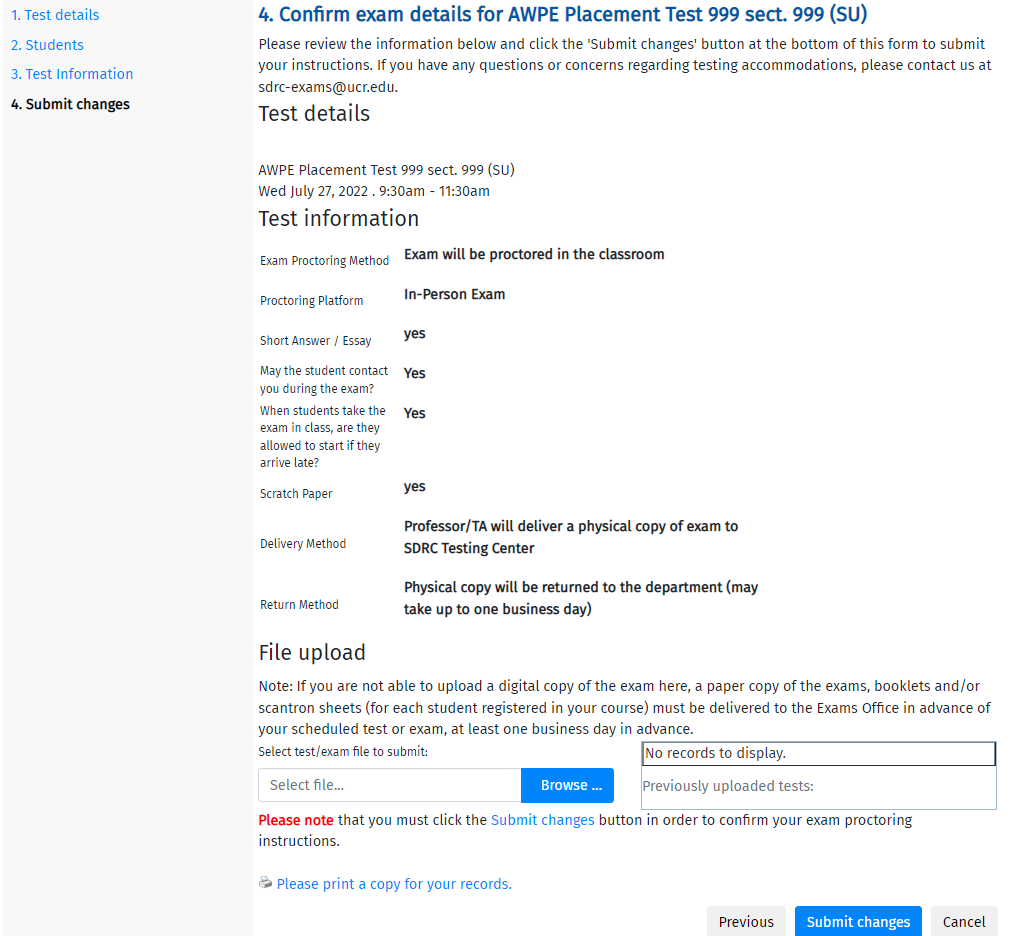 Thank you!
For additional information, please contact us:
Email: sdrc@ucr.edu | Call: 951-827-3861
Visit: Student Services Building, Room 1228